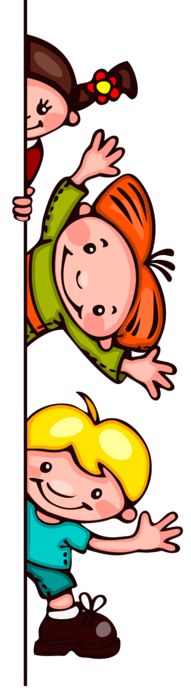 Humanizace školy, její funkce
Zora Syslová, Lucie Grůzová
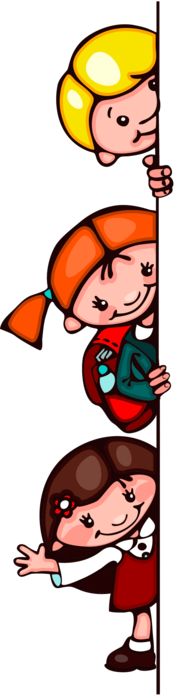 Myšlenkový směr, který zdůrazňuje univerzální lidství, solidaritu všech lidí.
Historické období na přechodu středověku a novověku (15. a 16. století).
Renesanční humanismus:
      - rozvinul znalost klasické antiky
Moderní humanismus:
      - rozvinul lidskou svobodu, právní a sociální ochranu jednotlivců
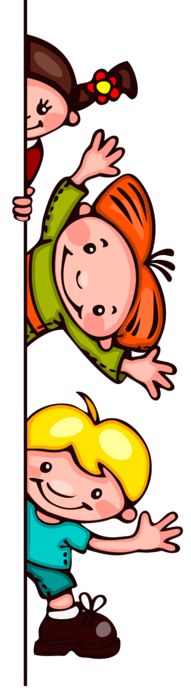 Křesťanské náboženství a boha jako takového renesance nezavrhuje, jen již není na prvním místě – vystřídal ho člověk. Vzorem je kultura starověkých Řeků a Římanů. 

Člověk se tak stává středem veškerých zájmů, ve smyslu „Nic lidského mi není cizí“. Jinak řečeno, od církví rigidně daného života se jedinec obrací k životu pozemskému (světskému), ve kterém využívá všech nabízených radovánek.
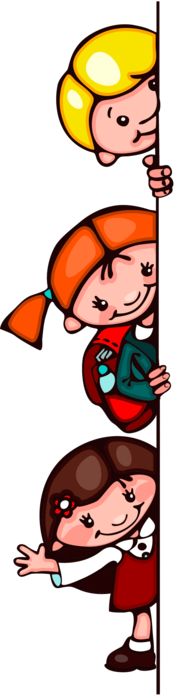 Středověké školství je humanisty podrobeno ostré kritice. Ti odmítají nadvládu církve nad školami a bojují proti scholastice, která způsobila formalismus (zdůrazňování formy na úkor obsahu) a verbalismus (důraz na slovní vyjádření bez hlubšího obsahu) ubíjející ducha člověka. Kritizují neživotnost středověké školy, její častou nemilosrdnou disciplínu a preferují zavádění předmětů postavených na novém vědeckém poznání jako je dějepis, fyzika, přírodověda nebo zeměpis.
Reformní hnutí 
(přelom 19. a 20. století)

Hnutí kritizovalo zejména to, že:
Školy připravovaly ukázněného občana.
Ve vzdělávání byl kladen důraz na intelekt = velké vědomosti, znalosti, které nebylo možné v životě uplatnit.
Obsah vzdělávání byl pro všechny stejný, nebrala se v úvahu individualita.
Vzdělávací metody byly převážně verbální = těžištěm byl učitel, který předával a dítě pouze přijímalo.
Převládal frontální způsob práce.
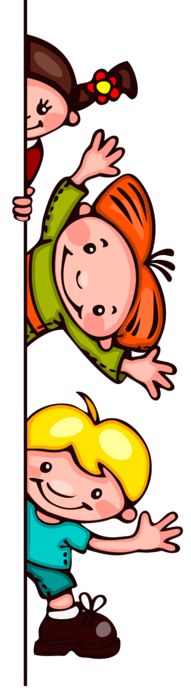 Reformní hnutí a jeho odkaz dnešku
Změna pohledu na dítě - přijímat dítě takového jaké je, nikoliv takového jakého ho chceme mít.
 PEDOCENTRISMUS - právo dítěte na přirozenou výchovu a prožití svého dětství. Výchova má respektovat přirozený vývoj dítěte a má být vedena tak, že se.
Cíle:
dítě se aktivně účastní výchovně vzdělávacího procesu
obsah výchovně vzdělávací činnosti je přizpůsoben individuálním potřebám jednotlivých dětí, je respektováno jejich tempo a dispozice
frontální způsob práce je nahrazen individuálním a skupinovým
dítě se stává rovnocenným partnerem pedagoga – vztah partnerský na základě vzájemné úcty
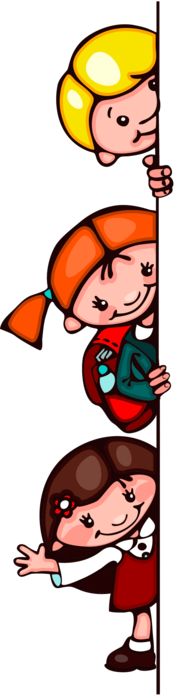 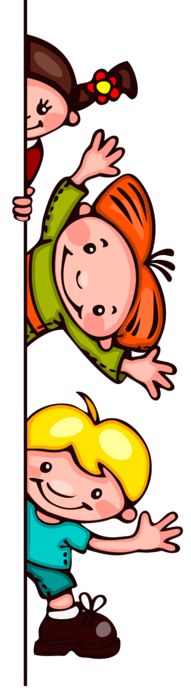 PŘEDSTAVITELÉ

J. Dewey – pragmatismus, zakladatel projektové metody, individualizace a aktivita
R. Steiner – Waldorfská škola, antroposofie
M. Montessori – seberozvíjení dítěte
C. Freinet – tzv. pracovní škola
P. Peterson – Jenská škola
H. Parkhurstová – Daltonský plán, samostatnost, zodpovědnost
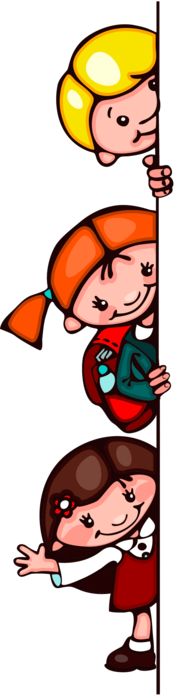 ROVINA  TEORETICKÁ
V. Příhoda v Praze - zkušenosti z Ameriky, snaha o nové metody (testování), mění hodnocení žáků, obsah.
O. Chlup a J. Uher v Brně – důraz na tradice, snaha formulovat cíle. 

ROVINA  PRAXE 
Ida Jarníková - chtěla vrátit dětem šťastné dětství a odstartovala tzv. „uvolnění dětí ze školních lavic“. Šlo jí zejména o zlepšení materiálních podmínek v MŠ, snížení počtu dětí a změnu obsahu. Chtěla vrátit do MŠ především HRU a POHYB.
Anna Süssová - prosazovala zejména pohyb, až na 2. místě byl rozvoj rozumový. Na rozdíl od Jarníkové nepropracovává obsah činností, ale zaměřuje se na časový řád a prostředí. V centru dění stojí VOLNÁ  HRA.
Moderní humanismus
(20. století)

Navazuje na J.J. Rouseaua (1712 – 1778)

Vychází z uznané hodnoty každého lidského života, jako hodnoty nejvyšší, zdůrazňuje univerzální lidství, solidaritu všech lidí. Těžkou ránu zasadily humanistickým nadějím obě světové války, které prakticky diskreditovaly optimistické představy o pokroku lidstva. 

Široký základ humanismu v podobě lidských práv, svobody, demokracie a snahy o lepší sociální postavení chudých nebo znevýhodněných zůstává myšlenkovým základem současných společností a jejich snah o omezování násilí po celém světě.
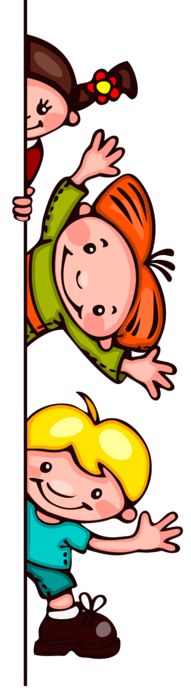 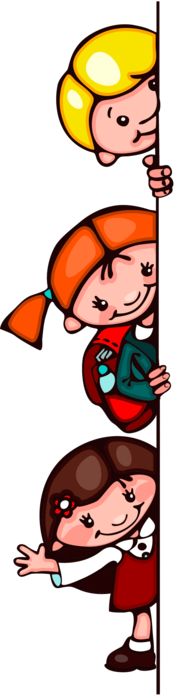 Východiska – humanistická psychologie:
A. H. MASLOW (1908 – 1970)
hierarchie lidských potřeb
C. R. ROGERS (1902 – 1987)
bezpodmínečné přijetí dítěte takové, jaké je
rozvoj osobnosti dítěte na základě vnitřní motivace
Humanizace školy
(21. století)

Humanistická koncepce =  antropologické zaměření na potřeby a možnosti dítěte, na jejichž základě jsou rozvíjeny jeho potenciality, jeho „lidskost“ (Helus, 2009; Kotásek, 2004; Spilková, 2005).

Doposud byla tradičním úkolem školy socializace dítěte na pozadí kulturního života společnosti, do kterého vrůstá (enkulturace) a jeho personalizace (Syslová Horká & Lazarová, 2014; Štech, 2007).

Nyní jde spíše o pragmaticky pojatou přípravu pro úspěšný život, zejména k tomu uspět na trhu práce (Knecht, 2014; Porubský et al., 2013; Štech, 2007).
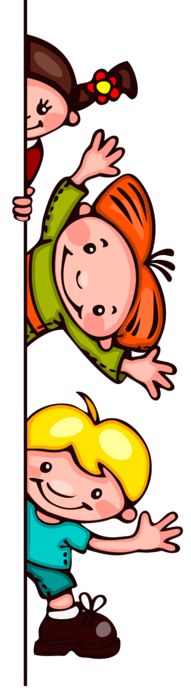 Funkce školy

Personalizační – formování osobnosti, podpora rozvoje individuality s postupným přebíráním zodpovědnosti za sebe a samostatným jednáním.
Socializační – děti se učí žít ve společnosti, vstupují do různých vztahů a rolí. Škola by měla být nositelkou etických norem společnosti s důrazem na respekt k jinakosti (rasa, národnost, náboženství….).
Integrační – škola je modelem světa dospělých, proto je zdůrazňováno omezování předčasné selekce.
Hodnotová – u dětí jsou záměrně vytvářeny životní hodnoty a postoje ke světu – zdraví, sportu, práci, přátelství, autoritám…
Kvalifikační – vybavuje děti a později žáky znalostmi a kompetencemi potřebnými v budoucnosti pro uplatnění na trhu práce.
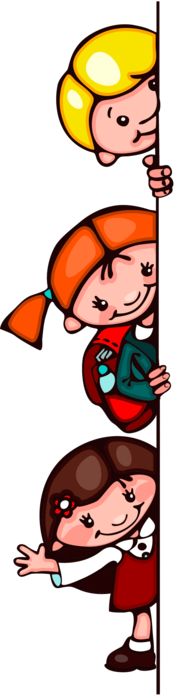 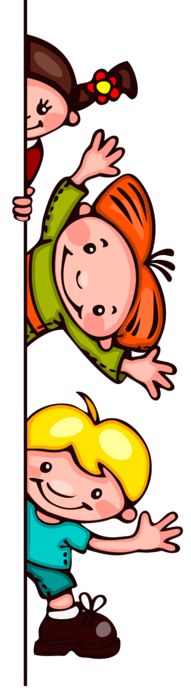 Literatura

Opravilová, E., & Uhlířová, J. (2017). Příběhy české mateřské školy: Vývoj a proměny předškolní výchovy (1. díl do roku 1948). Praha: Pedagogická fakulta UK.

Šlégl, J. (2012). Dějiny výchovy dětí předškolního věku. Ústí nad Labem: Pedagogická fakulta Univerzity J. E. Purkyně.